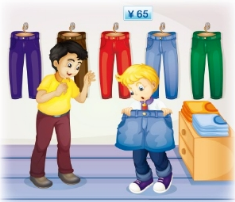 人教精通版五年级下册
Unit2 Can I help you?
WWW.PPT818.COM
>>Review
Let’s chant
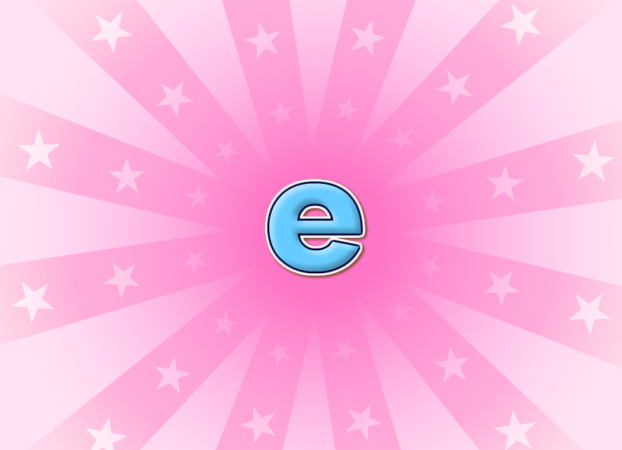 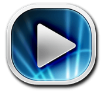 >>Presentation
Look and say
Who are they?
What are they talking about?
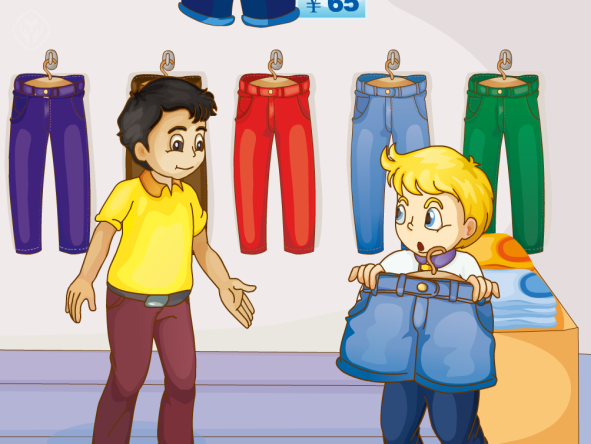 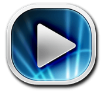 >>Presentation
Listen and say
1. What does Peter want to buy?
A pair of short pants.
2. Are they nice for Peter?
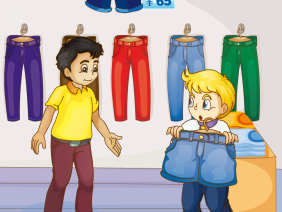 No, they are too big for him.
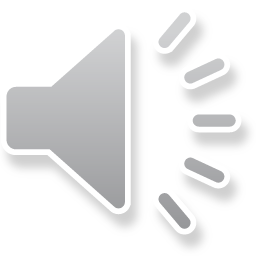 >>Presentation
Listen and say
3. What does Peter say?
Would you show me that pair of short 
pants?
4. How much are these short pants?
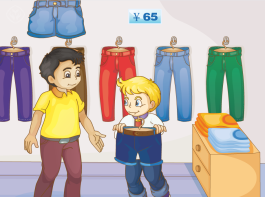 They’re sixty-five yuan.
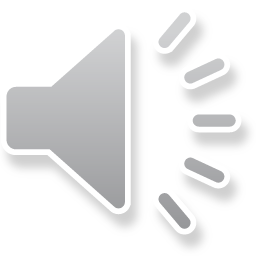 >>Presentation
Look and read
I want a pair of short pants, please.
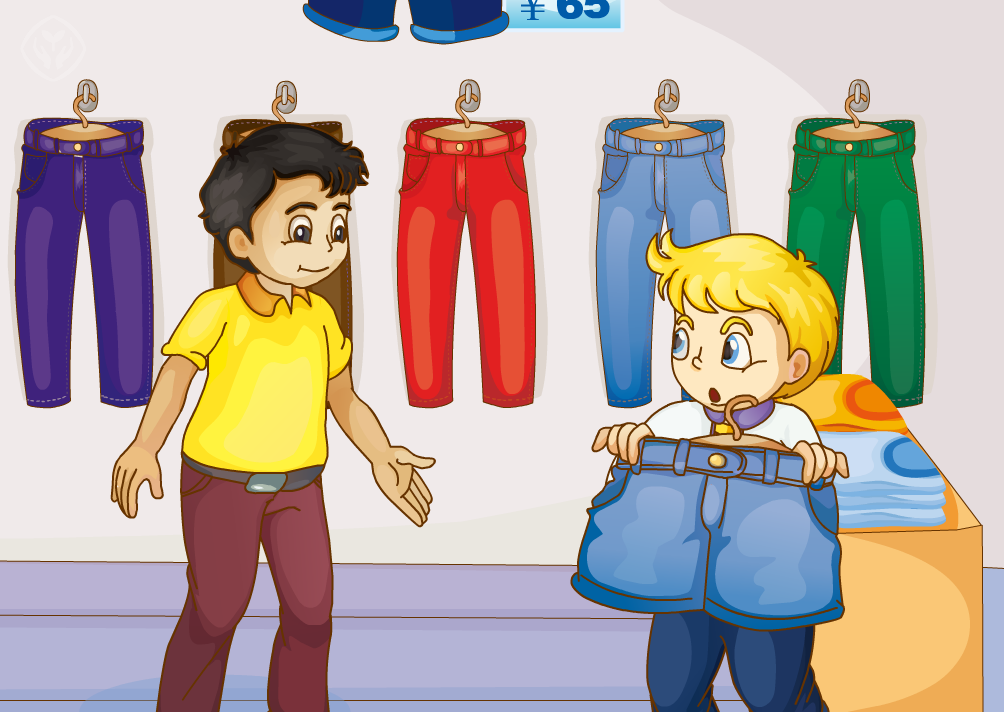 Can I help you?
Can I try them on?
How about this one?
Oh, they are too big for me.
Sure.
>>Presentation
Look and read
Would you please show me that pair of short pants?
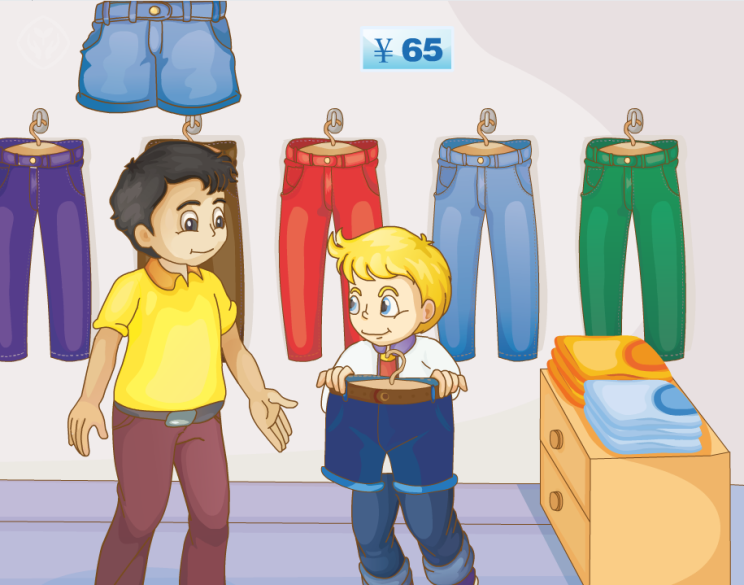 Sure. Here you are.
They are good. How much are they?
They’re sixty-five yuan.
I’ll take it.
Thank you.
>>Presentation
Listen and read
Just talk
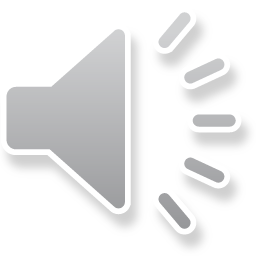 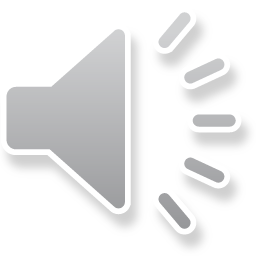 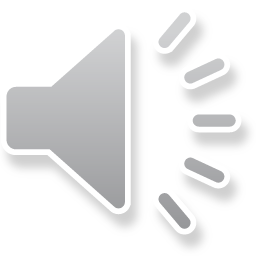 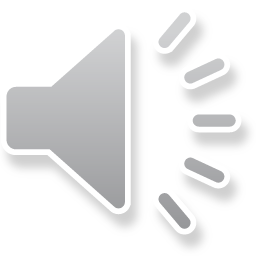 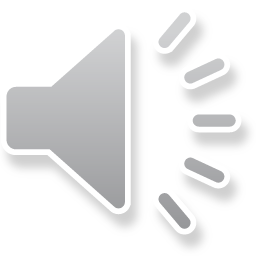 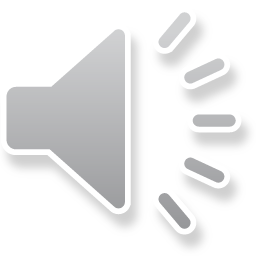 >>Presentation
Listen and read
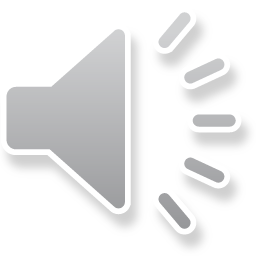 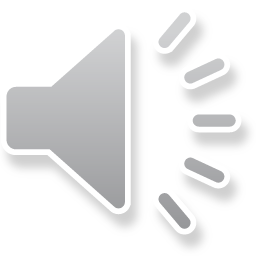 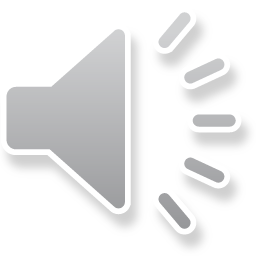 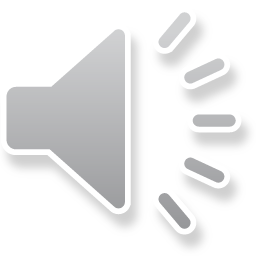 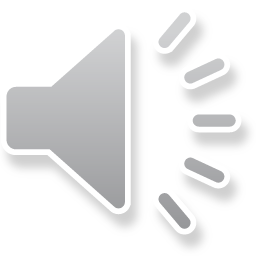 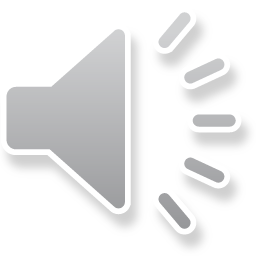 Tips for actors
（演员考核标准）
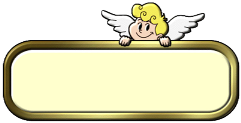 Read fluently  
流利地朗读
Act fluently 
流利地表演
Act it out with emotions
有感情的表演
>>Practice
Let’s act
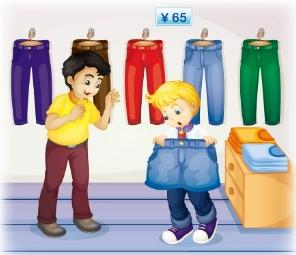 >>Practice
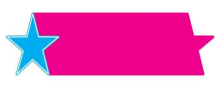 活动1
击鼓传物
Would you show me …?
How much …?
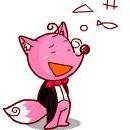 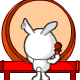 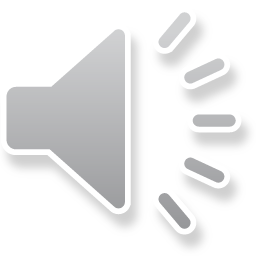 >>Practice
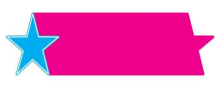 活动2
配音表演
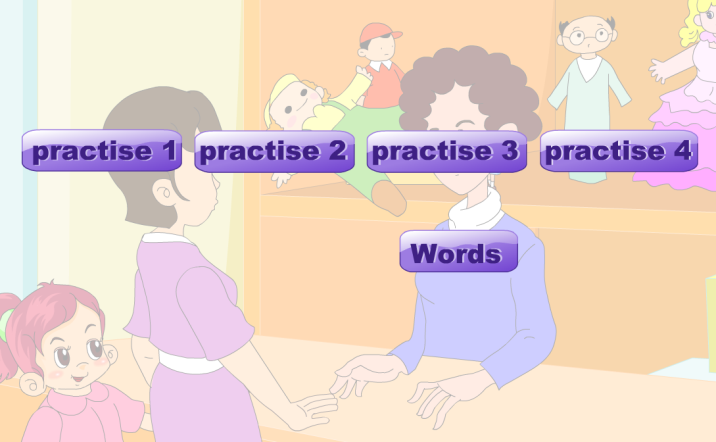 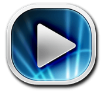 >>Summary
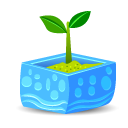 本课学到的重点句型是什么？
—Would you show me that pair of 
    short pants?
—Sure. Here you are.
—How much are these short pants?
—They’re sixty-five yuan.
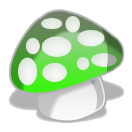 >>Homework
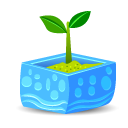 1.观看课文动画，按照正确的语音、语调朗读课文对话。2.根据本课对话以及你在生活中的购物经历，编写一段新的对话，要求不少于6句。
3.预习 Lesson12。
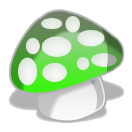